Работы в стиле «Гжель» 
прошлого учебного года,  
когда мы учились во 2А классе
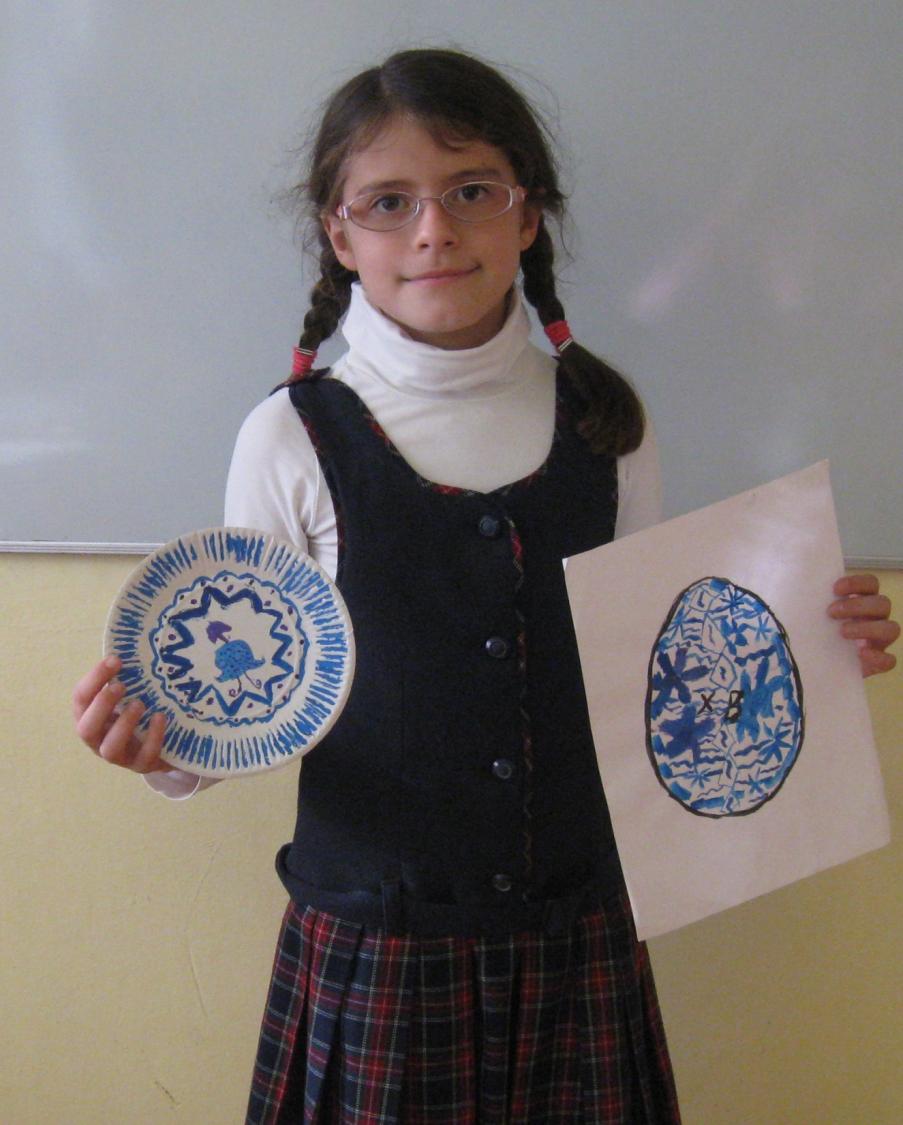 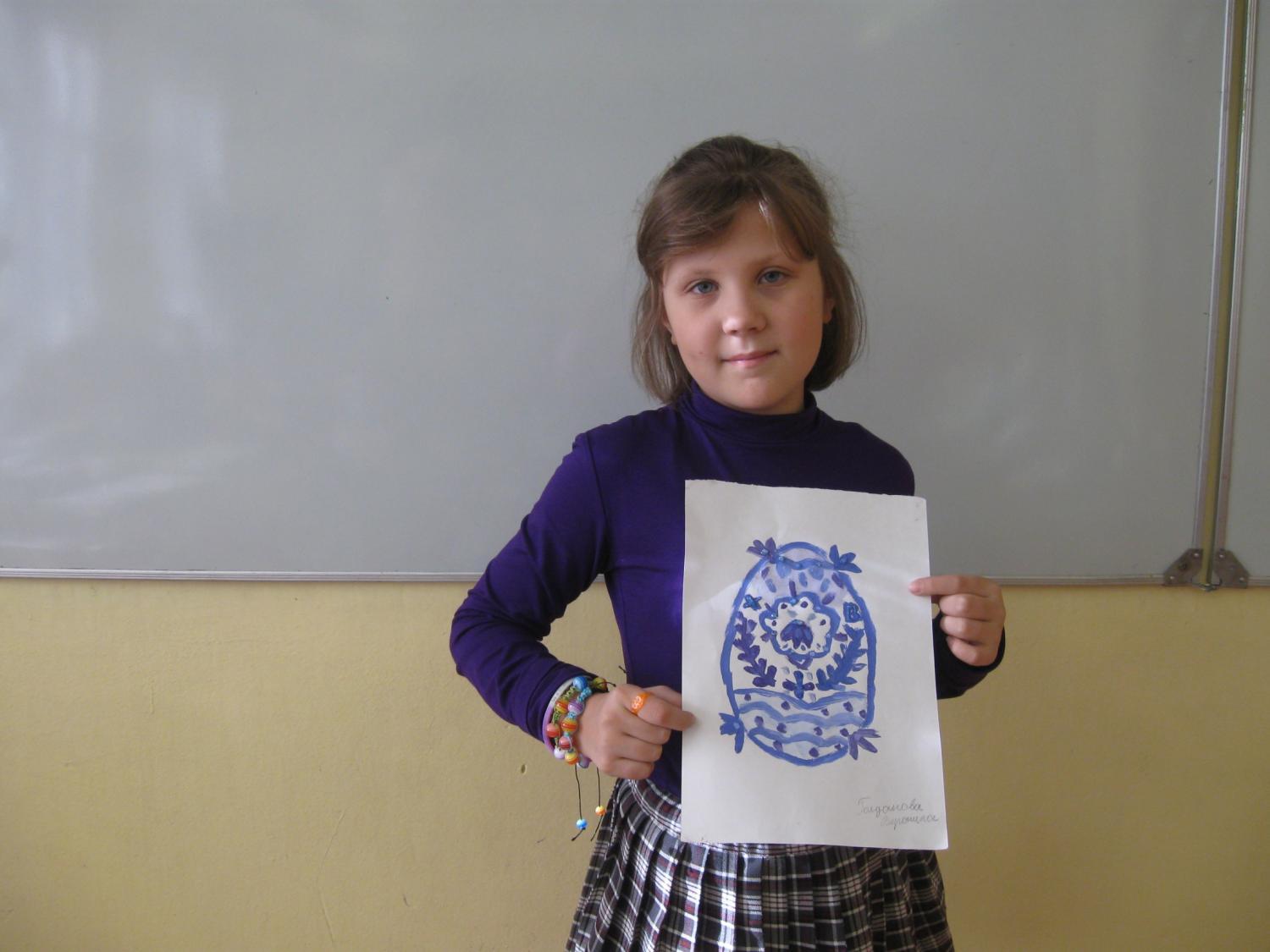 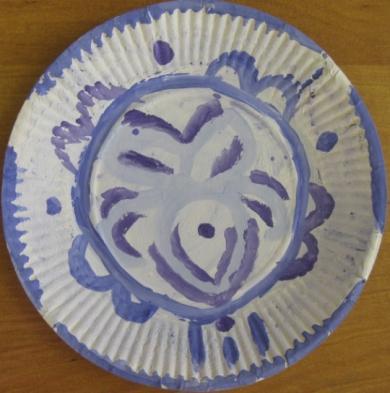 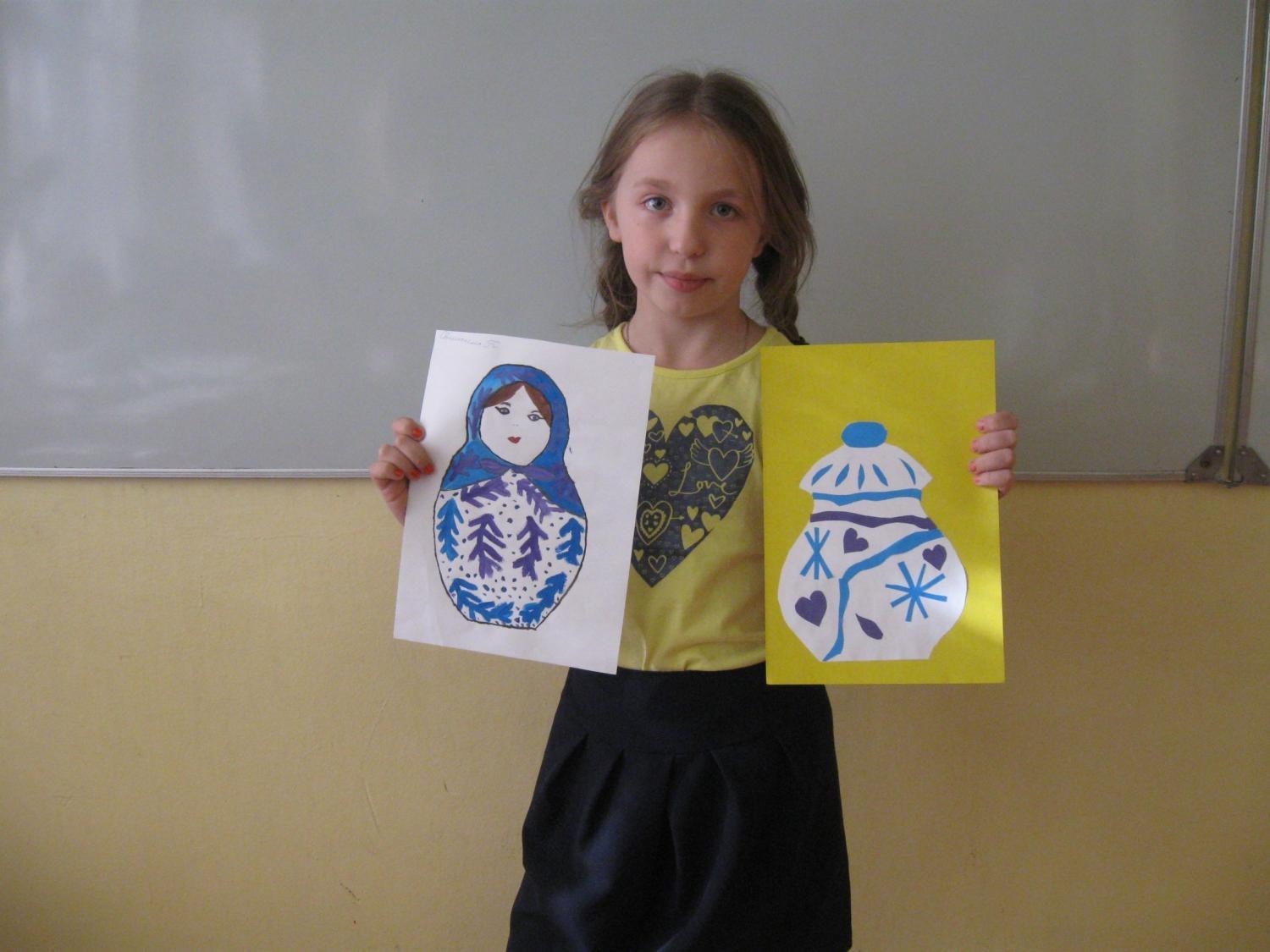 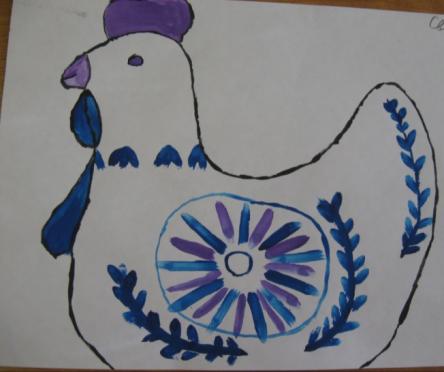 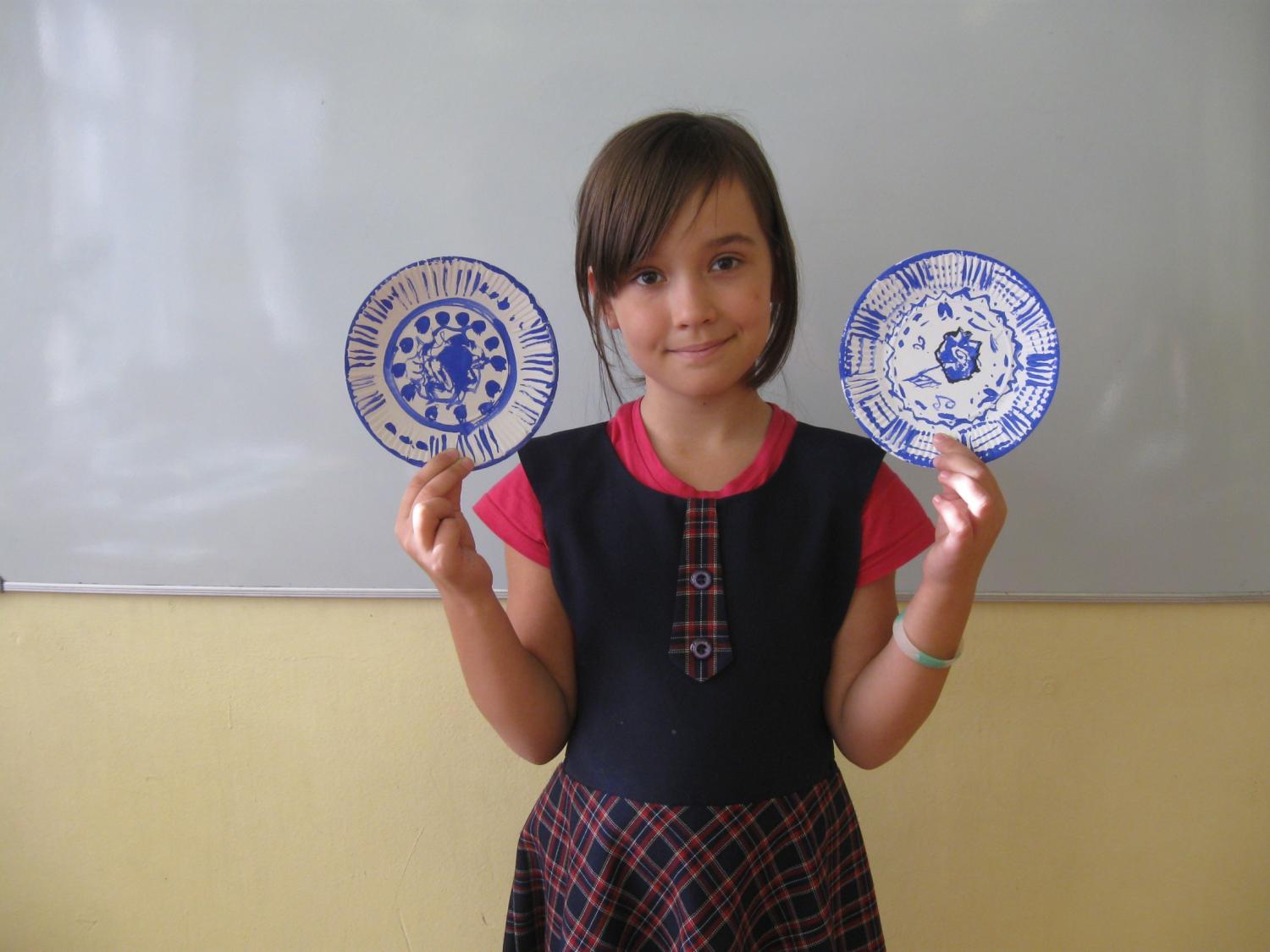 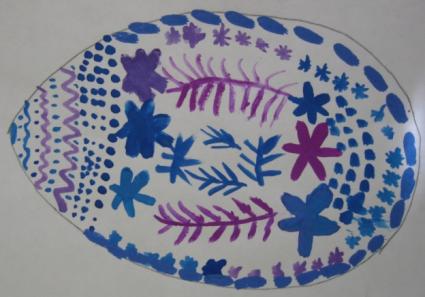 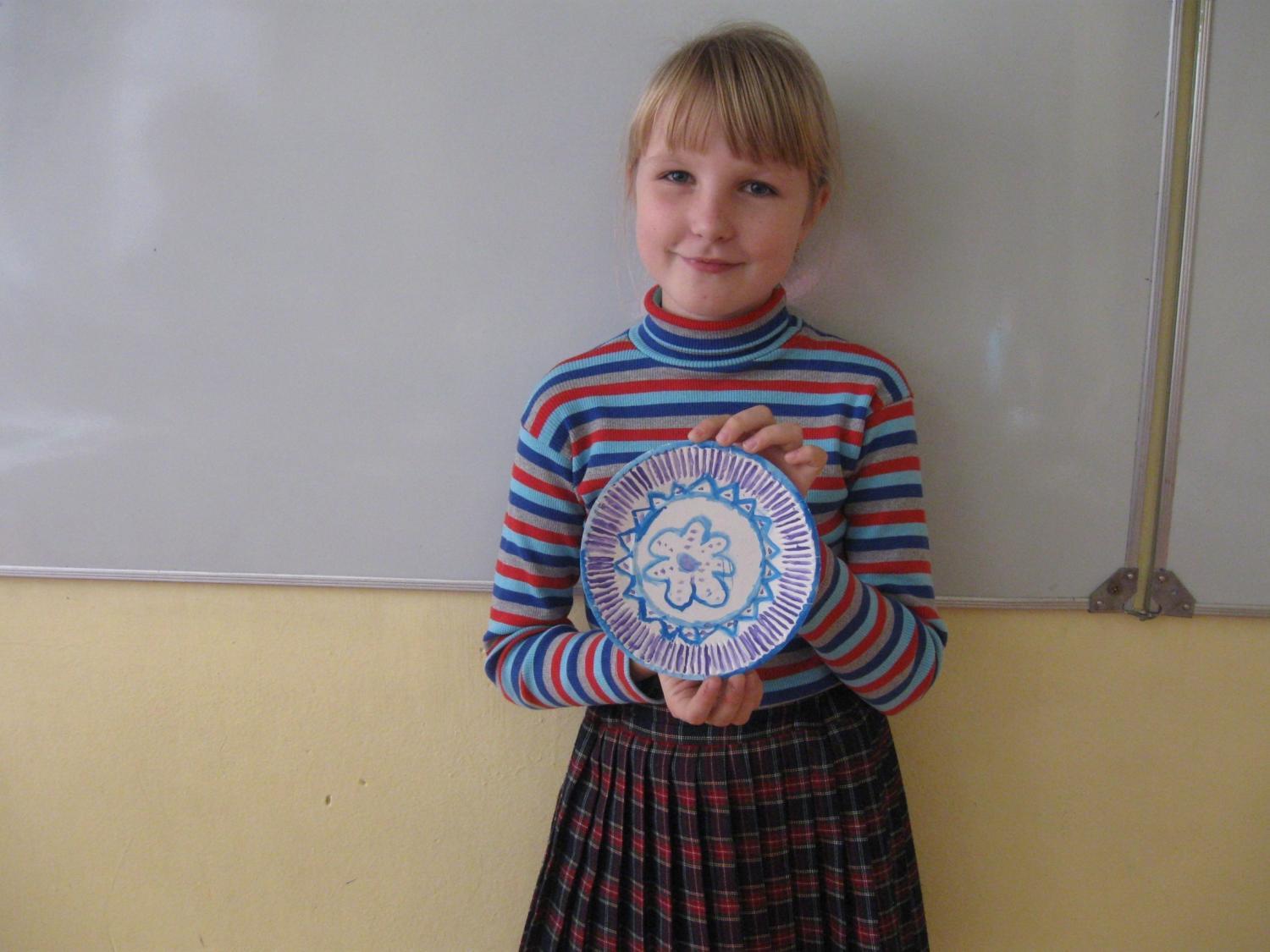 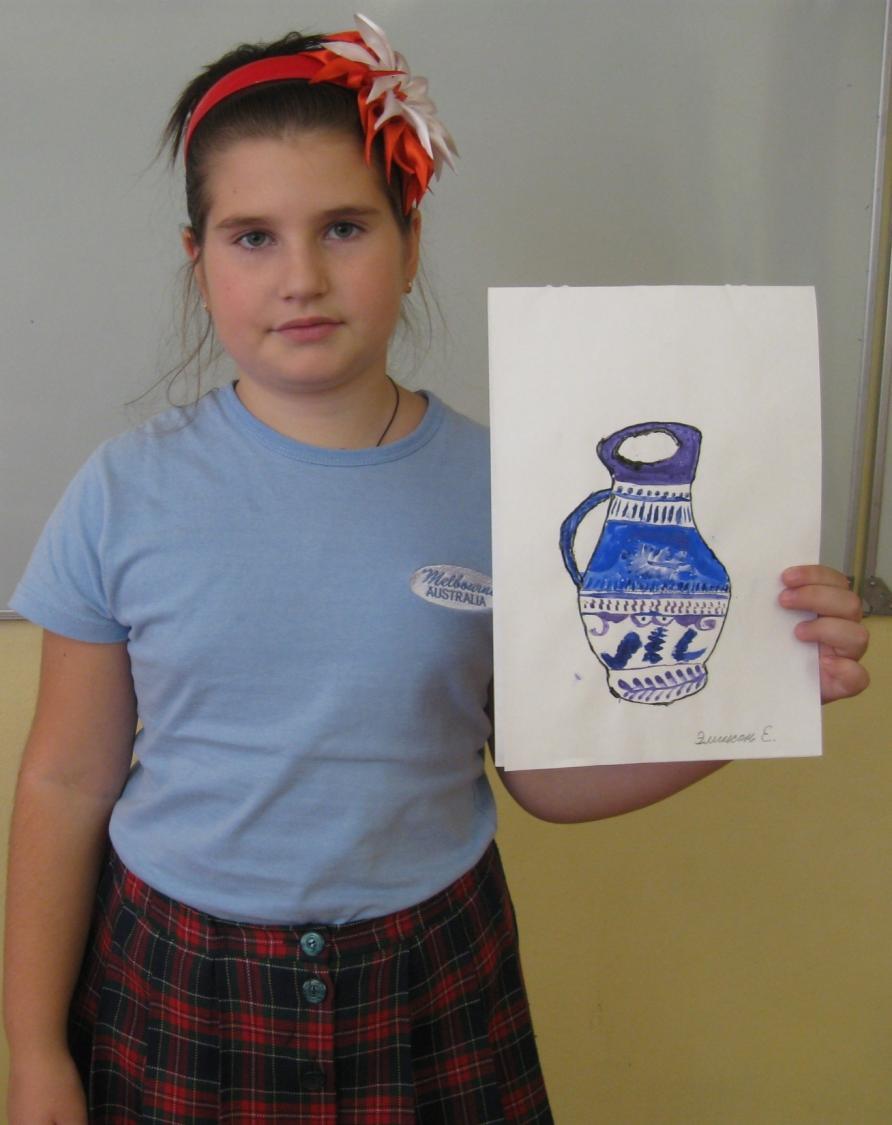 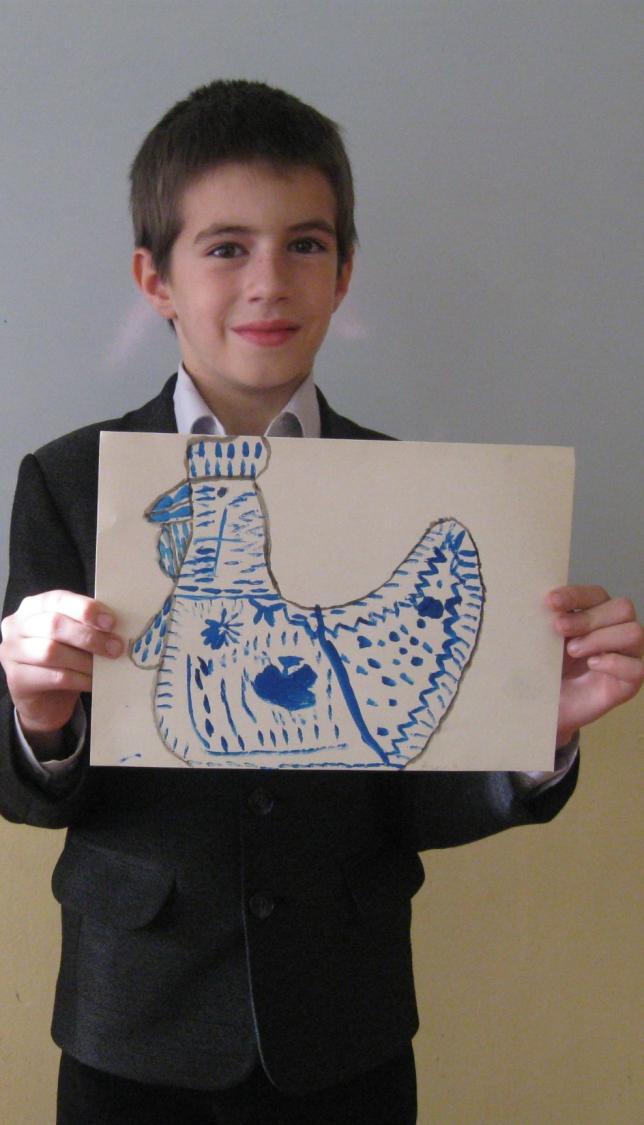 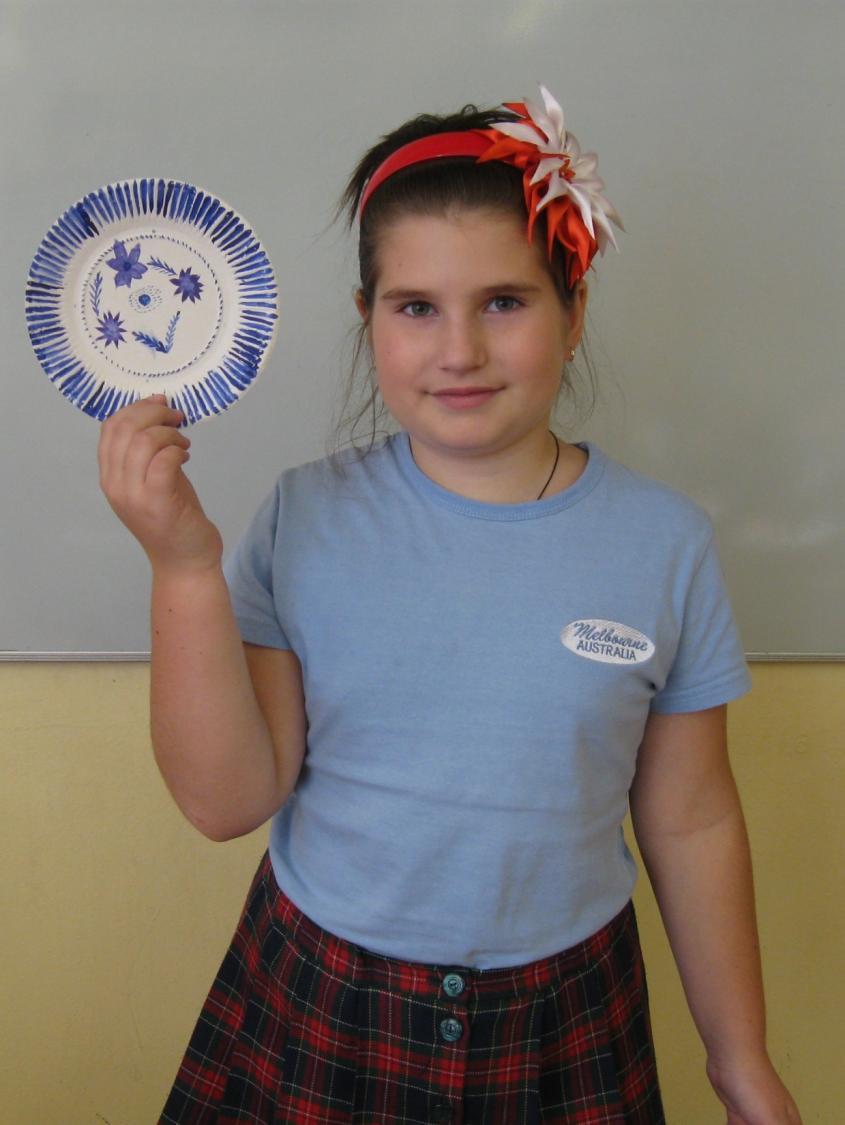 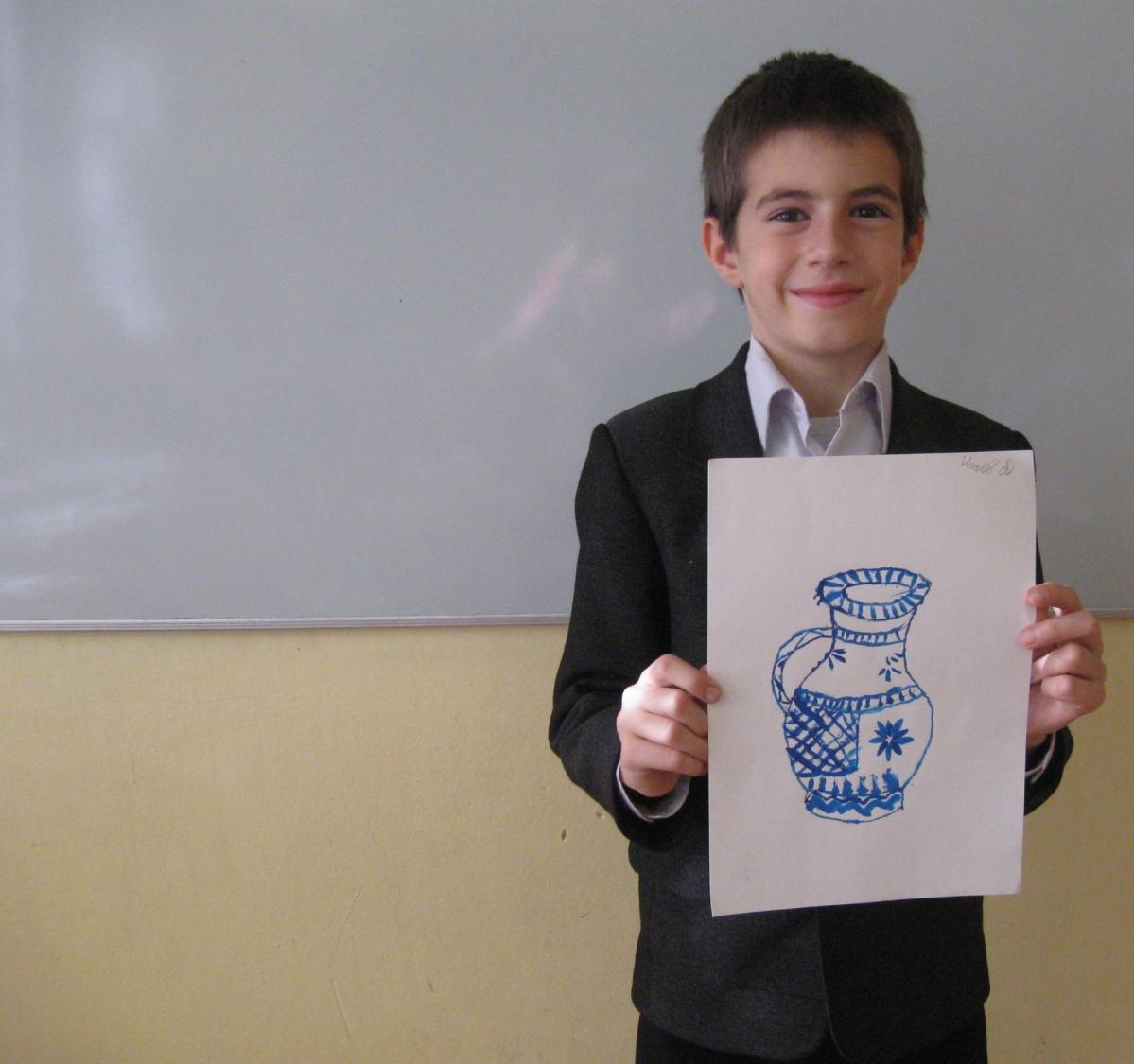 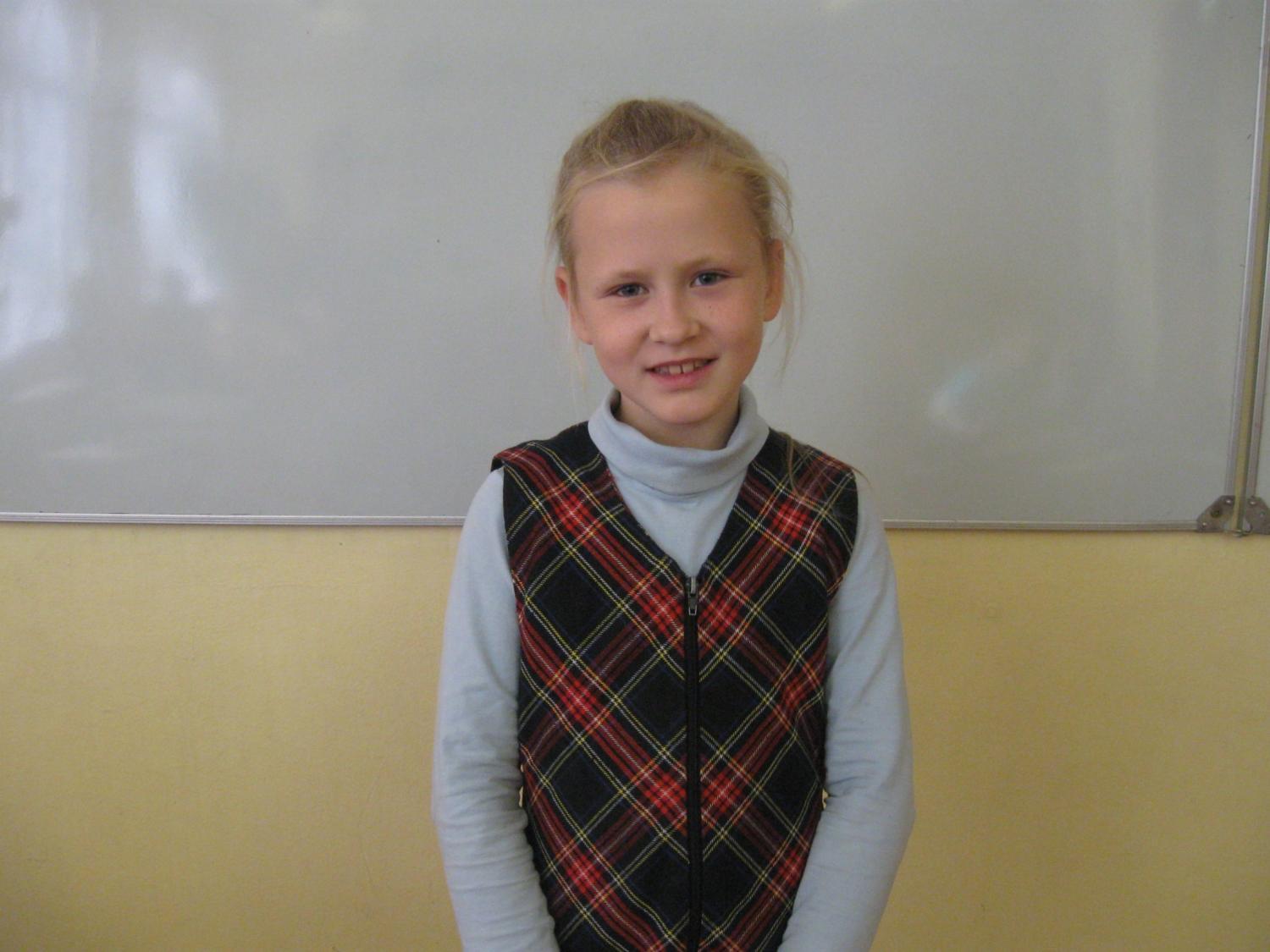 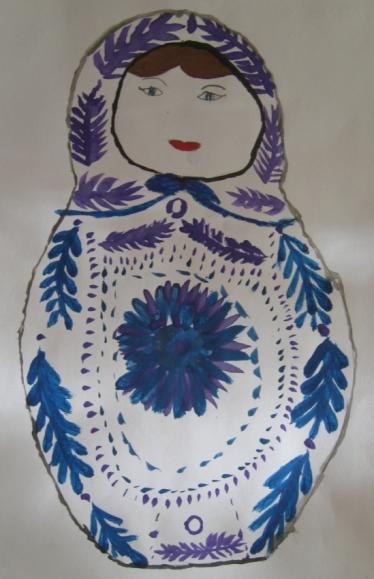 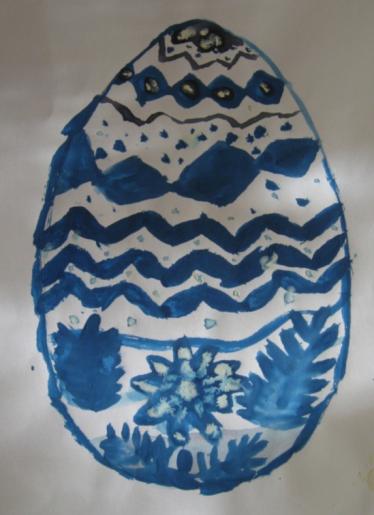 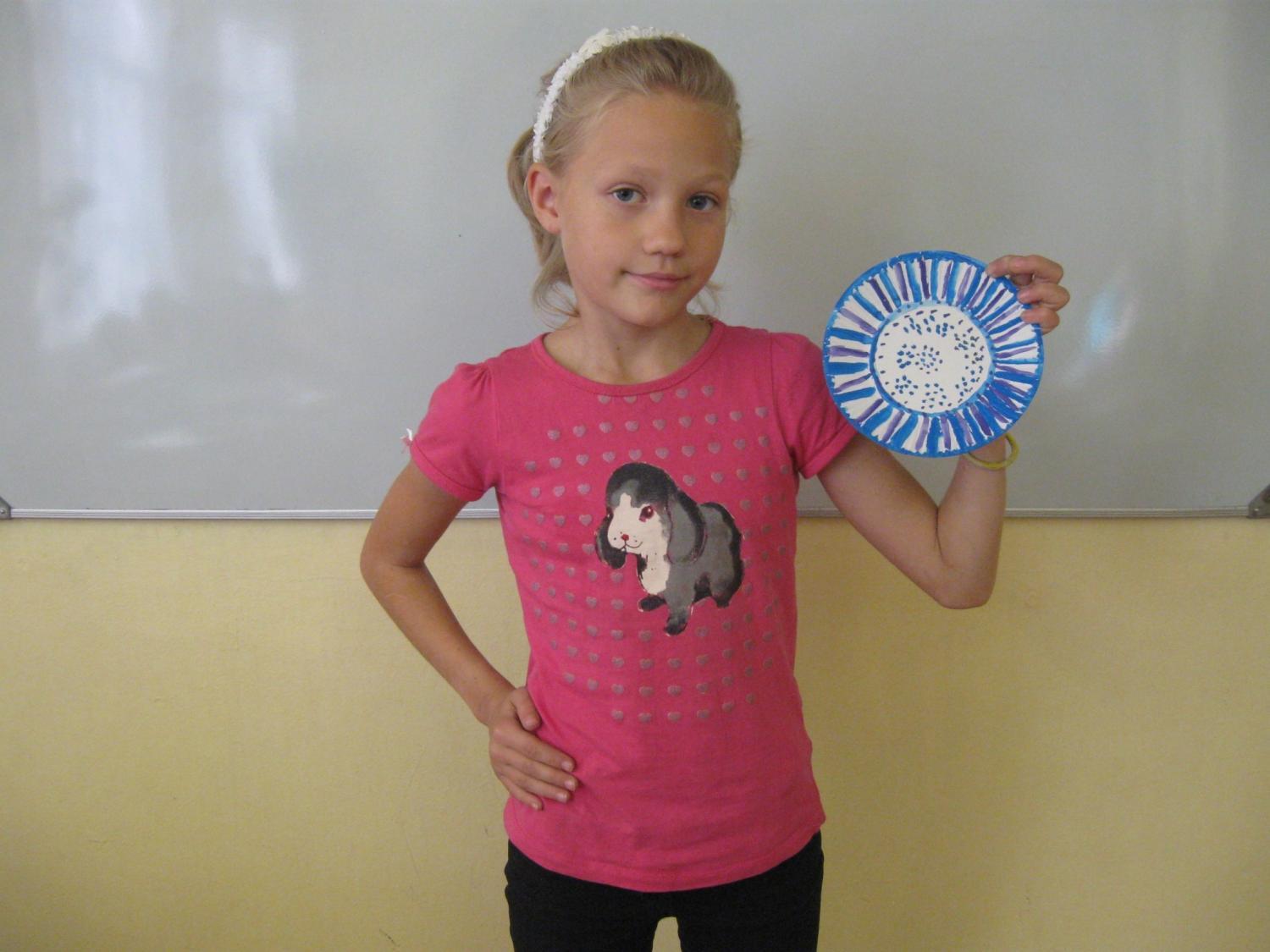 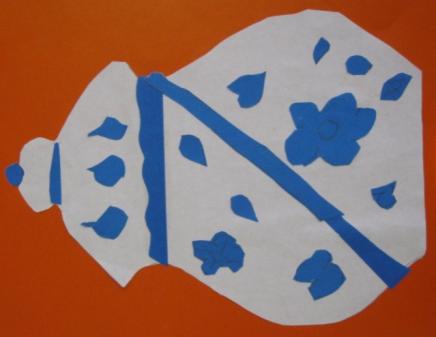 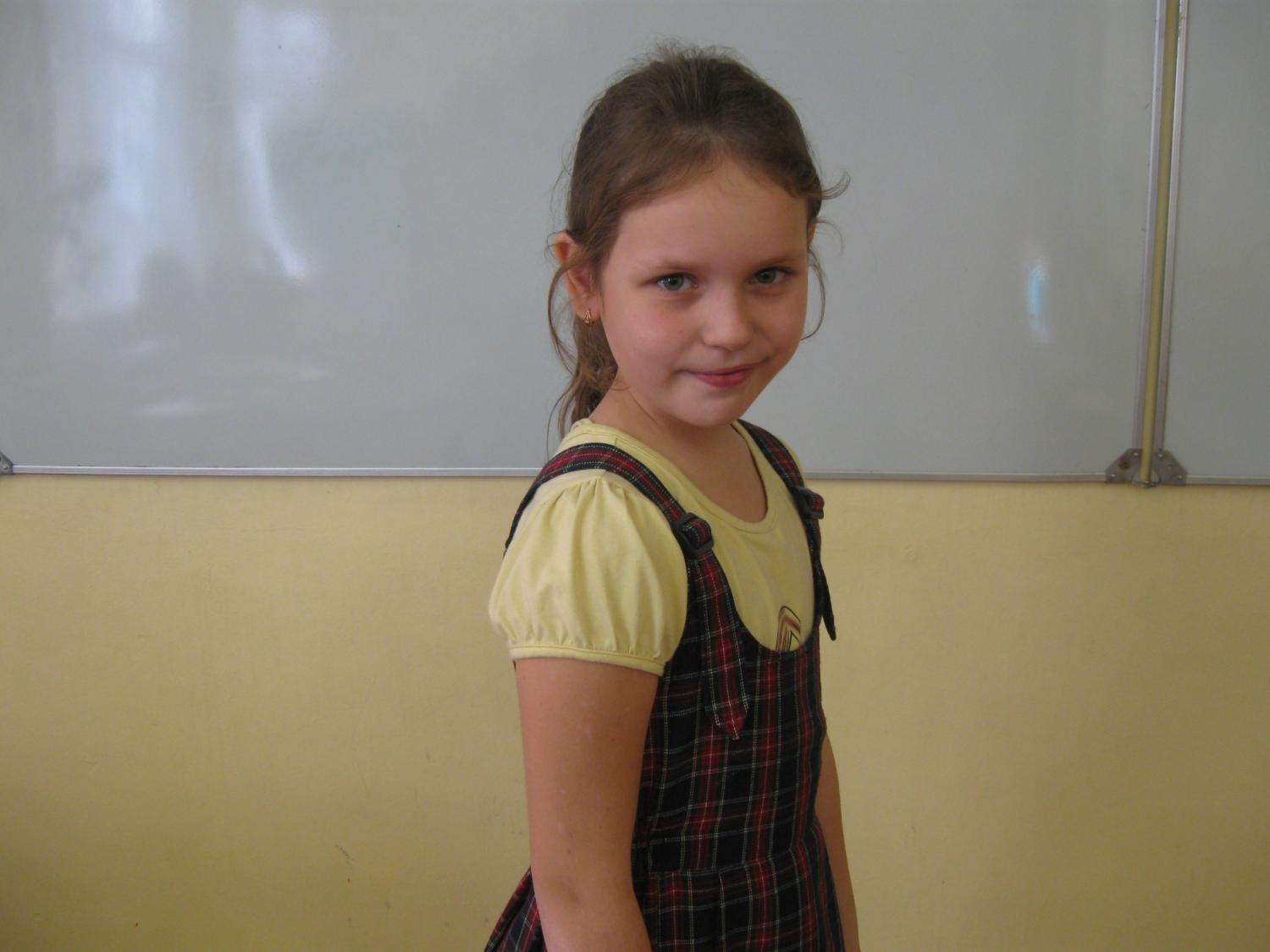 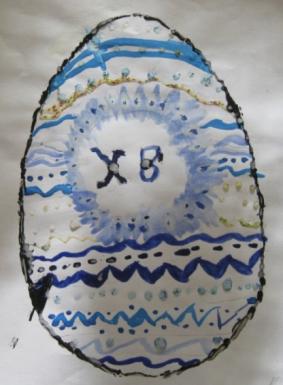 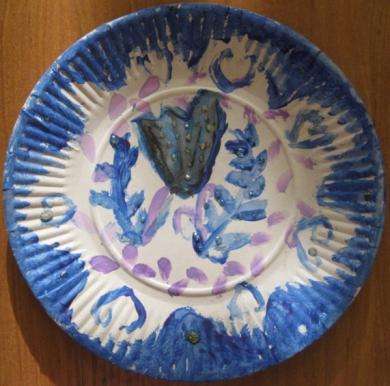 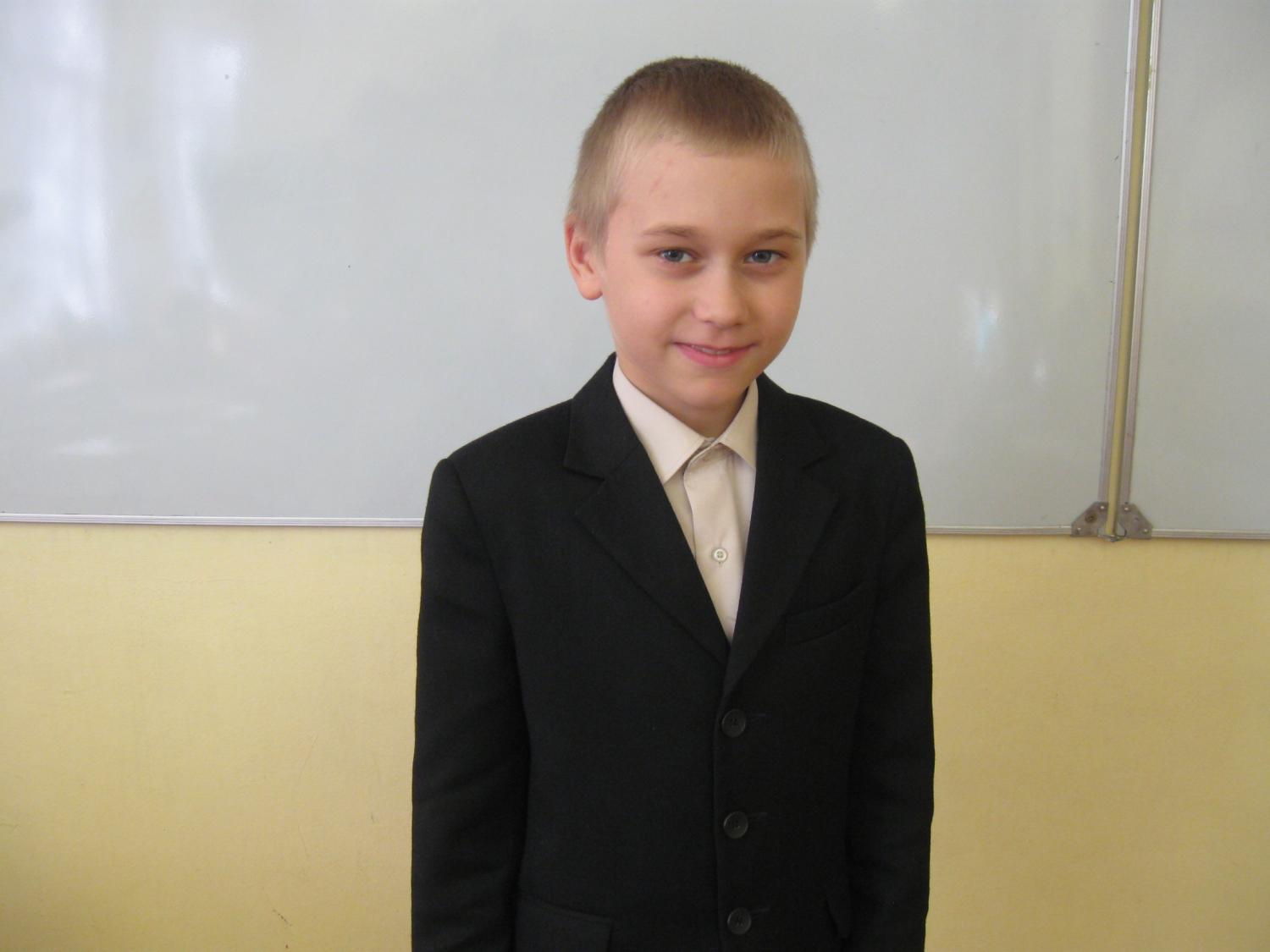 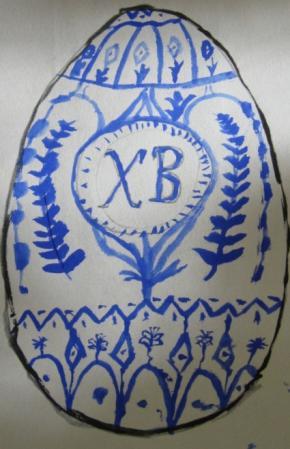 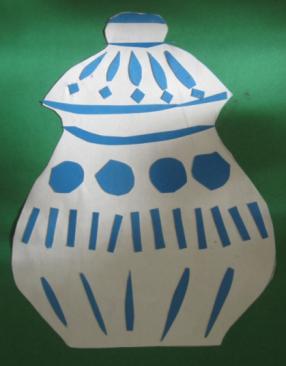 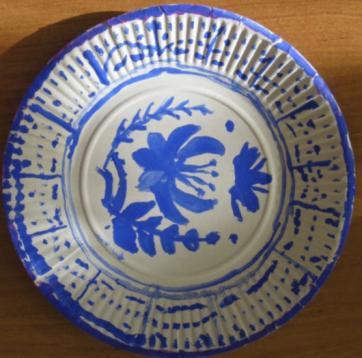 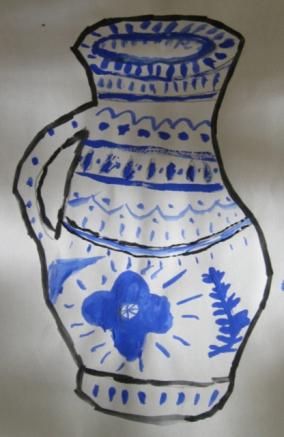 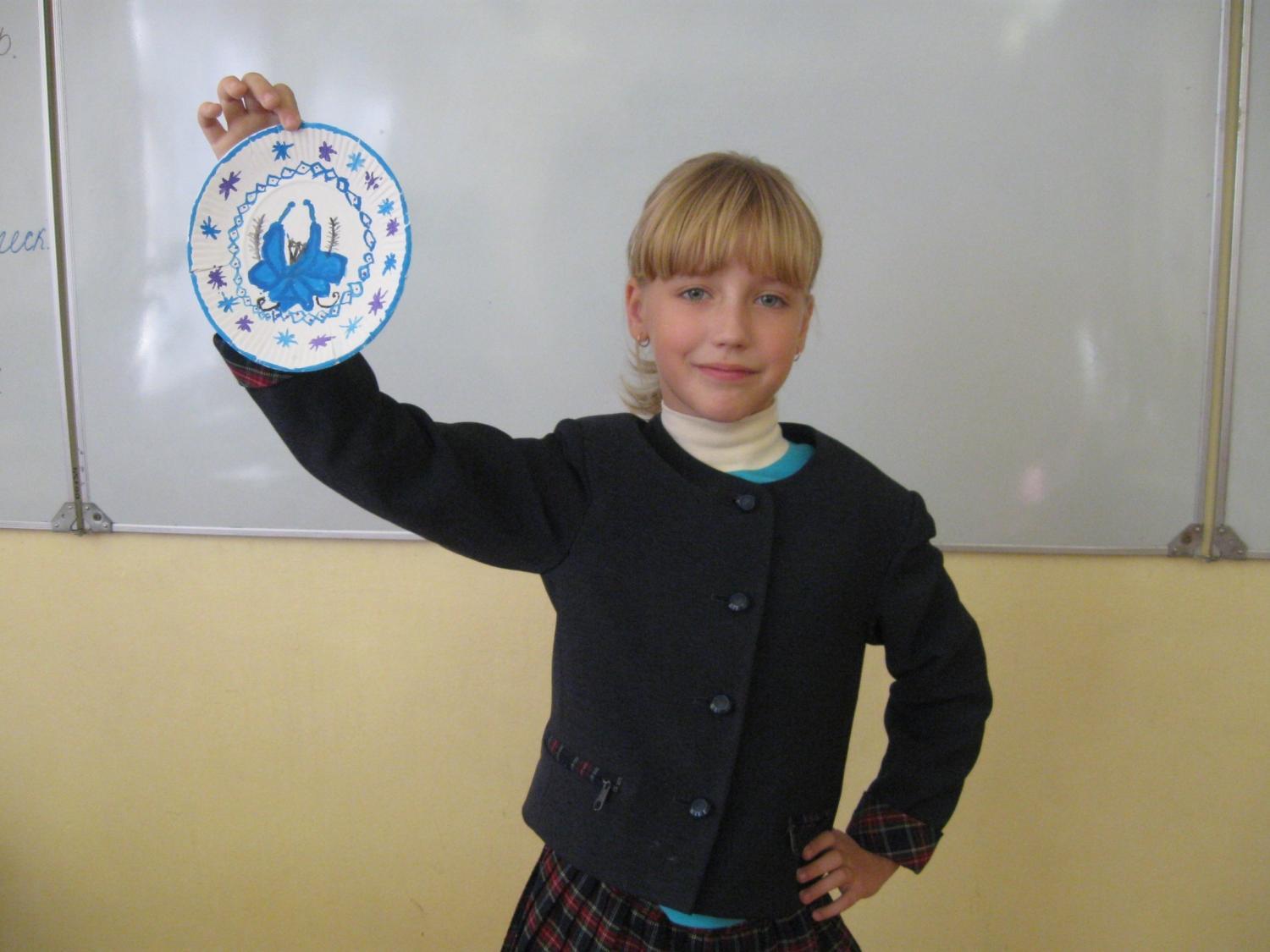 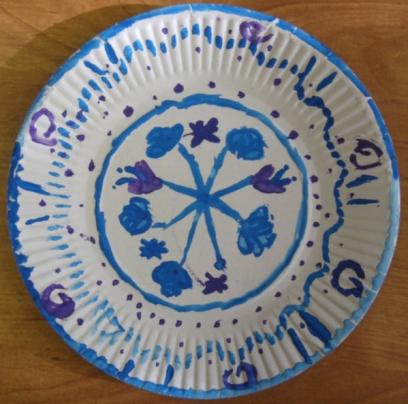 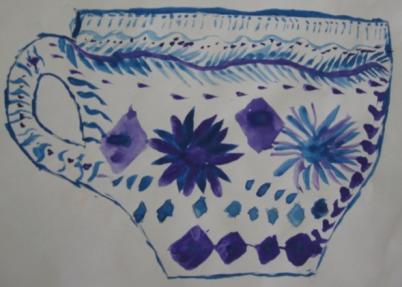 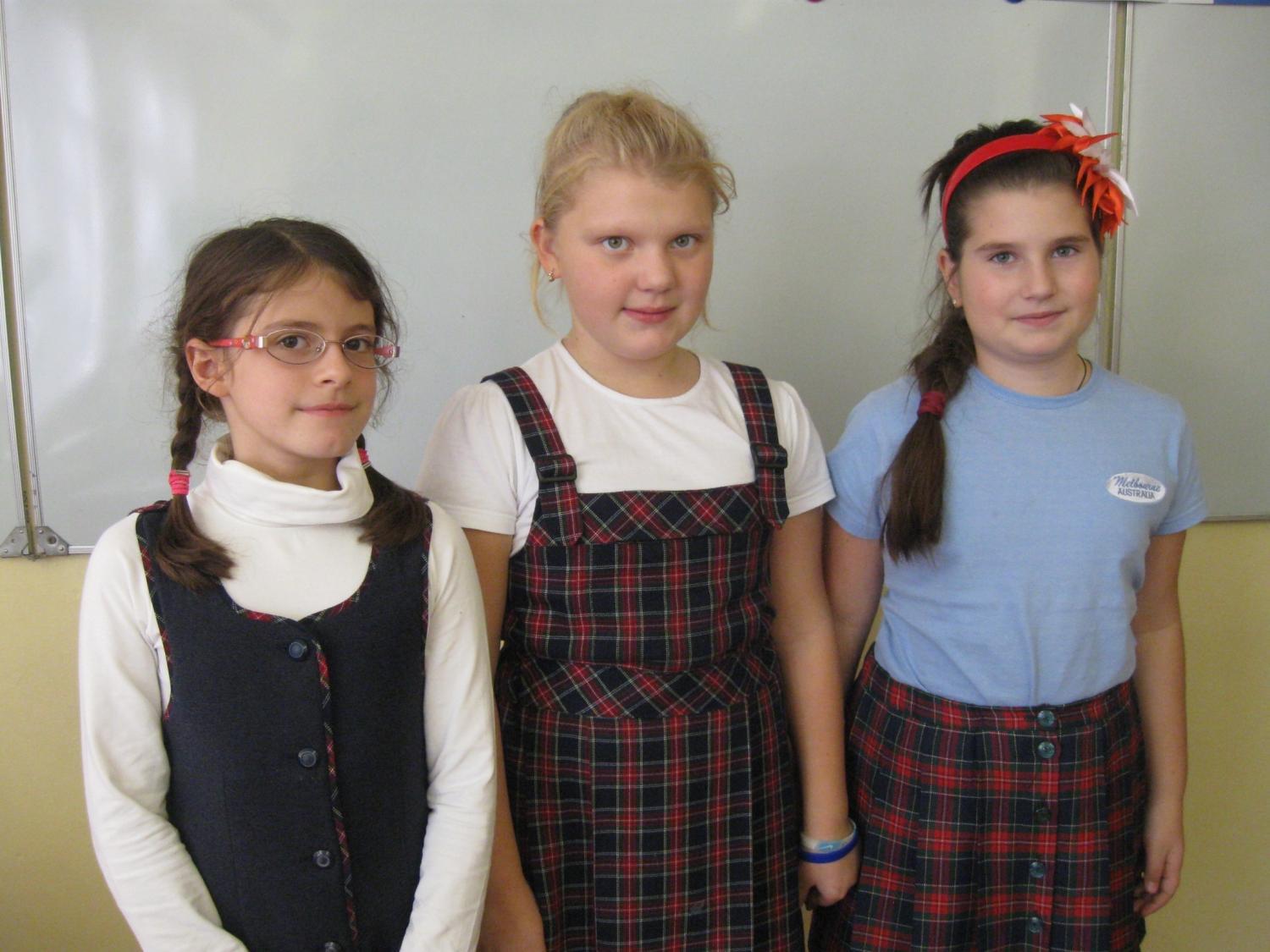 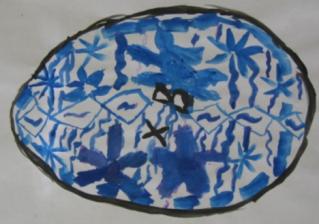 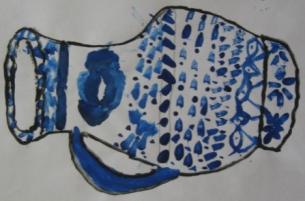 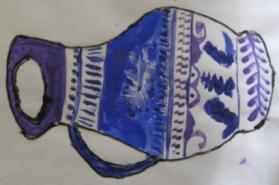 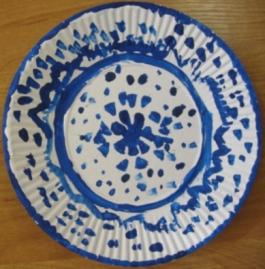 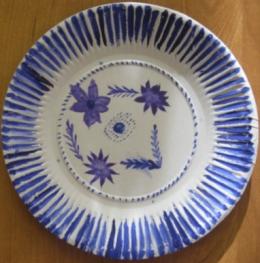 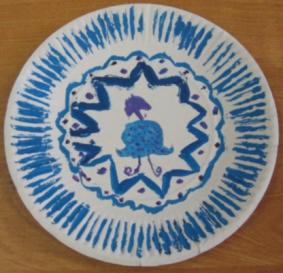 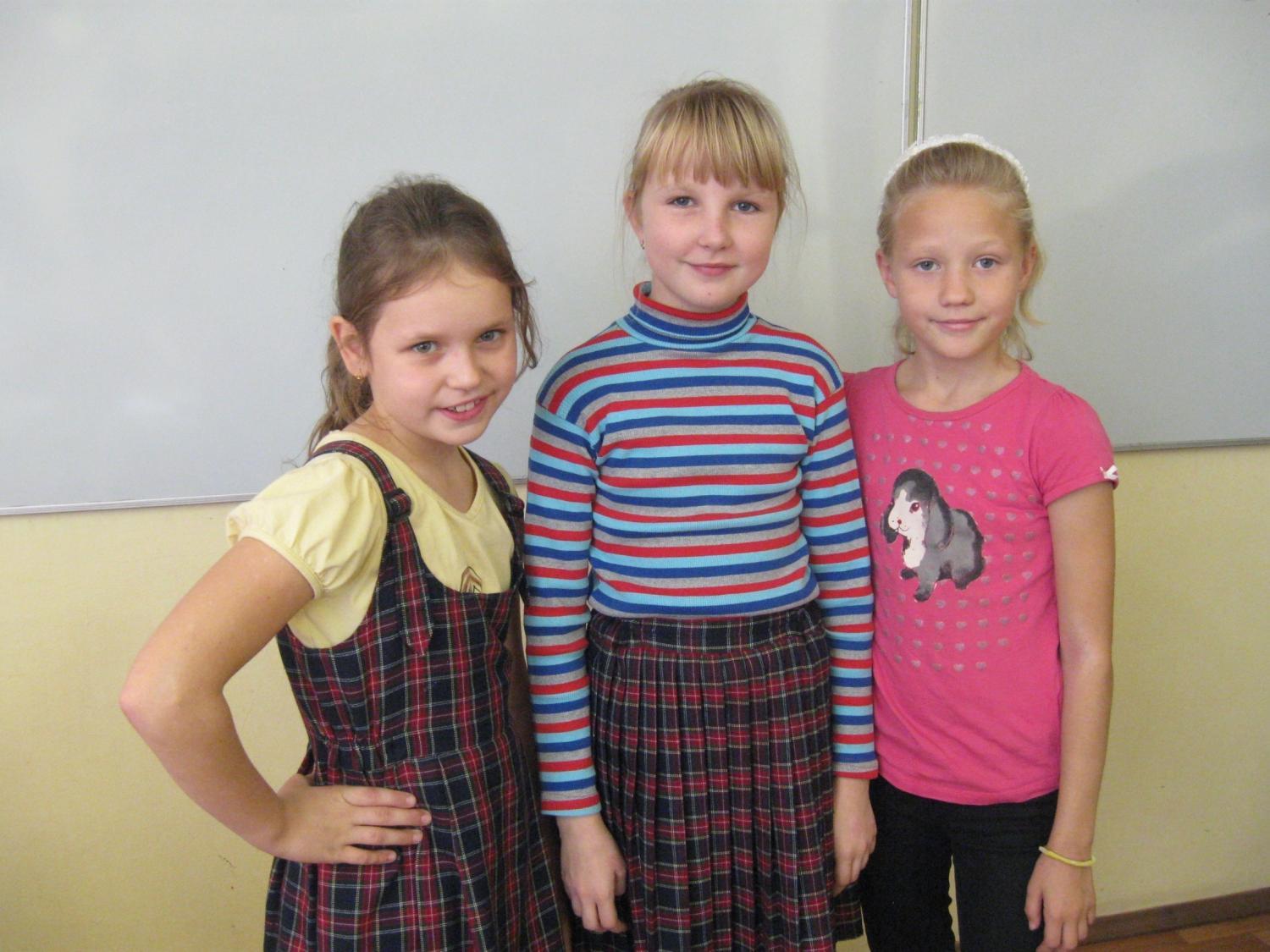 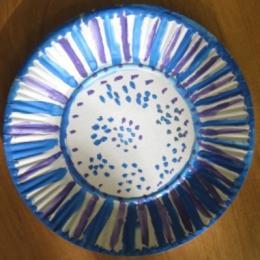 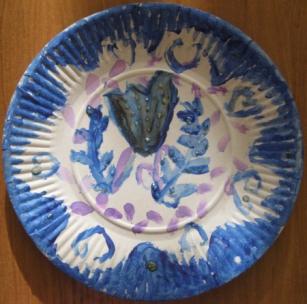 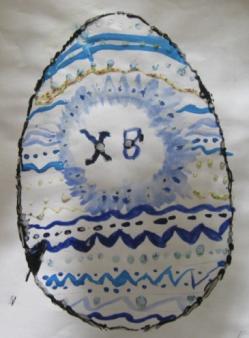 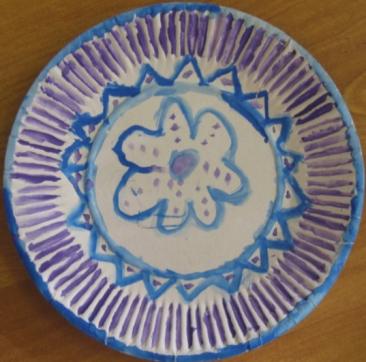 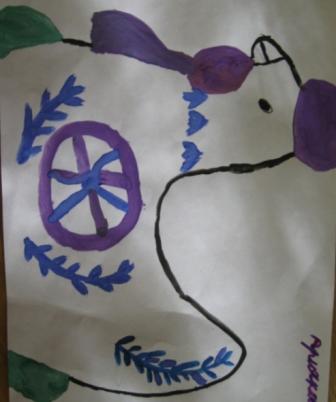 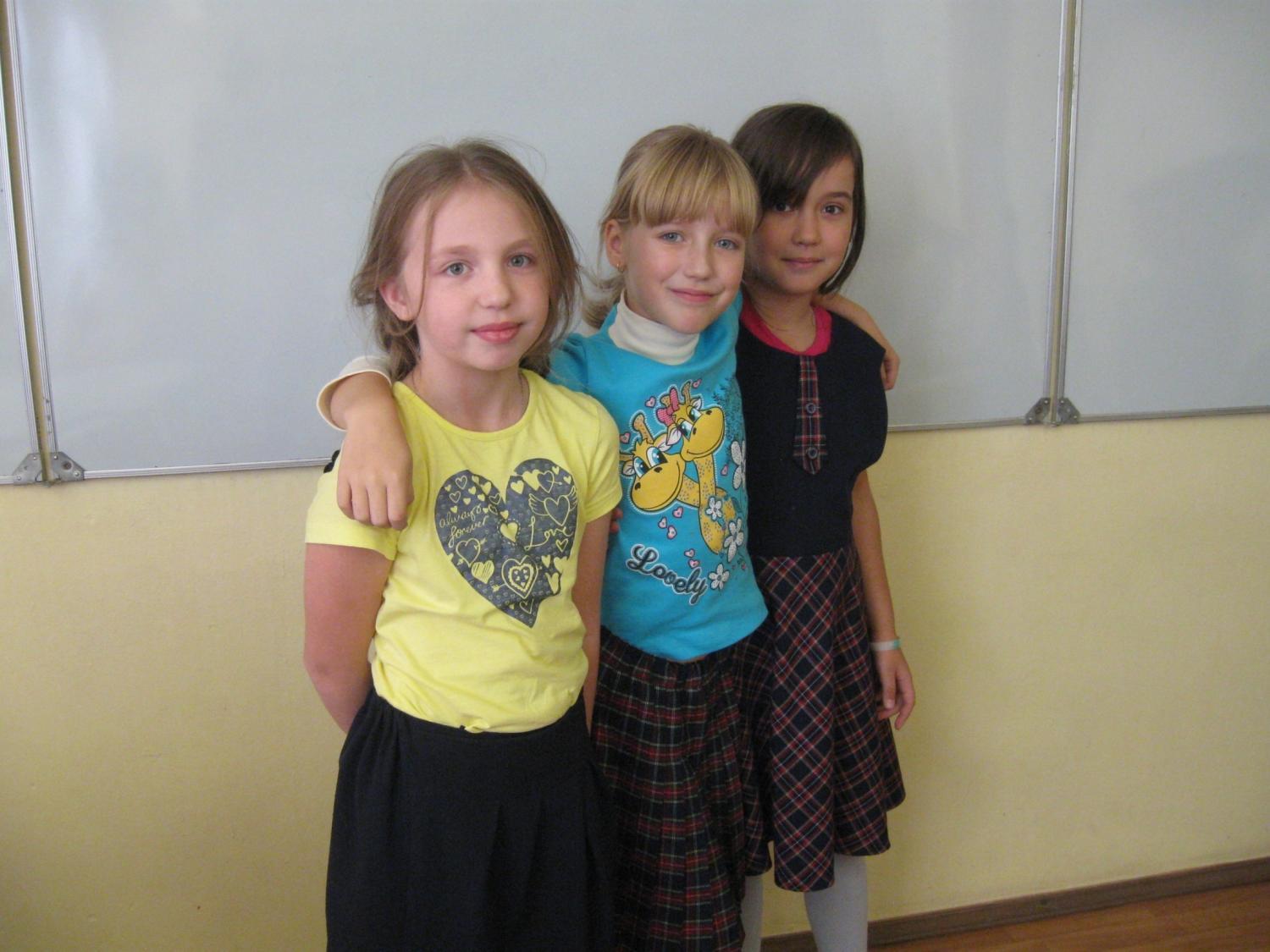 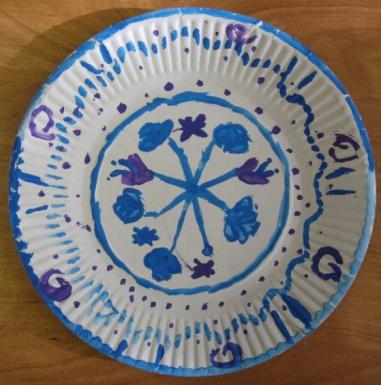 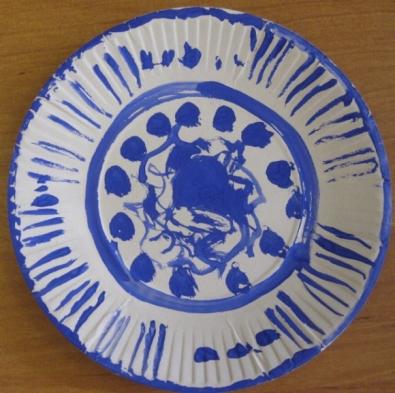 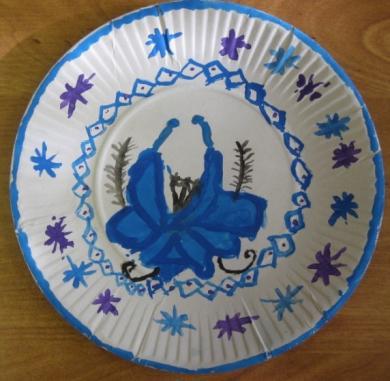 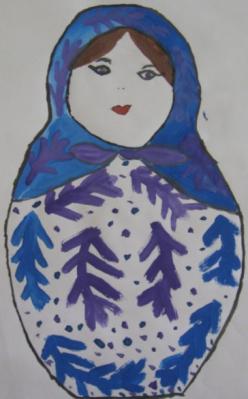 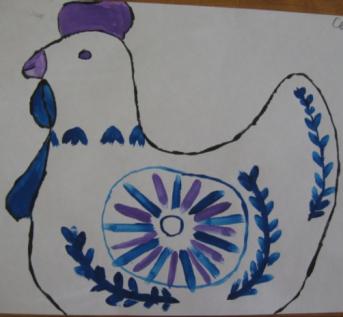 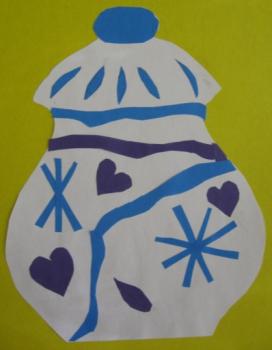 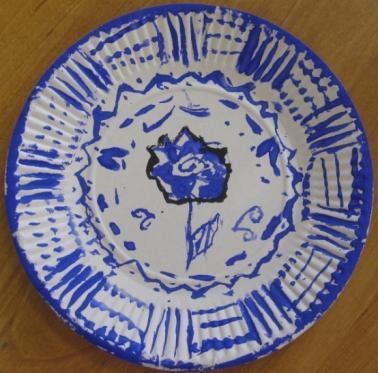 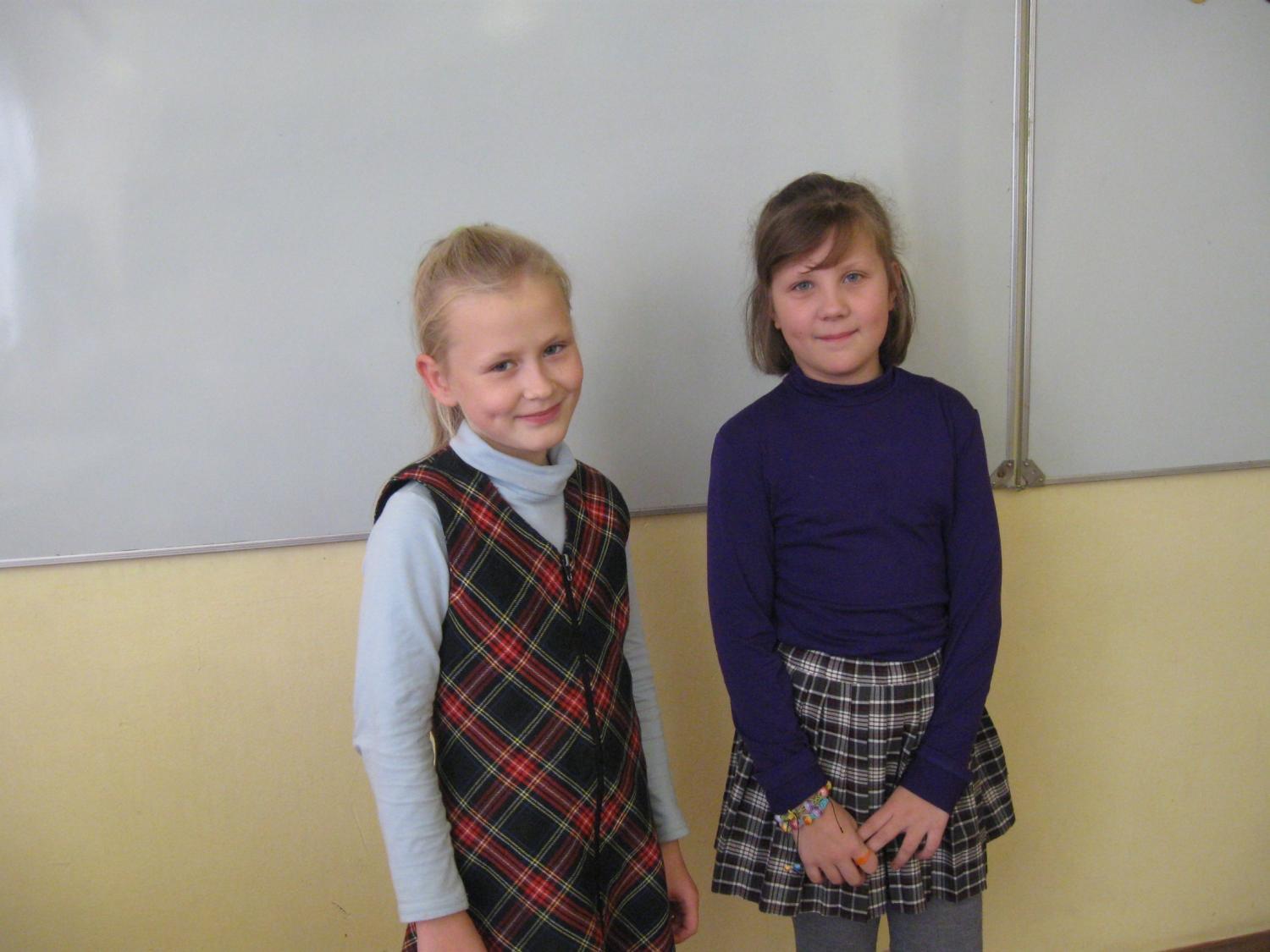 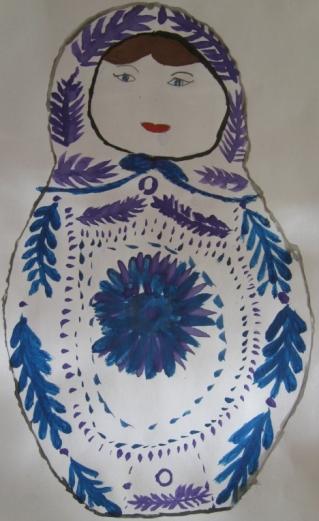 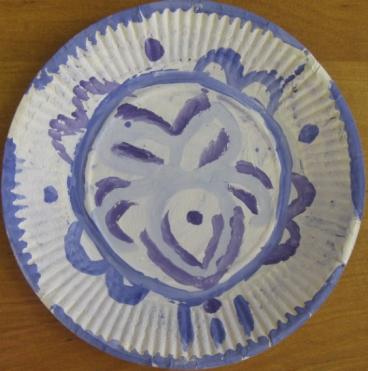 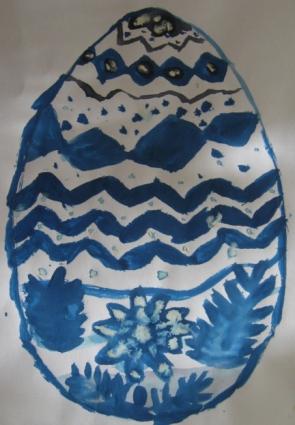 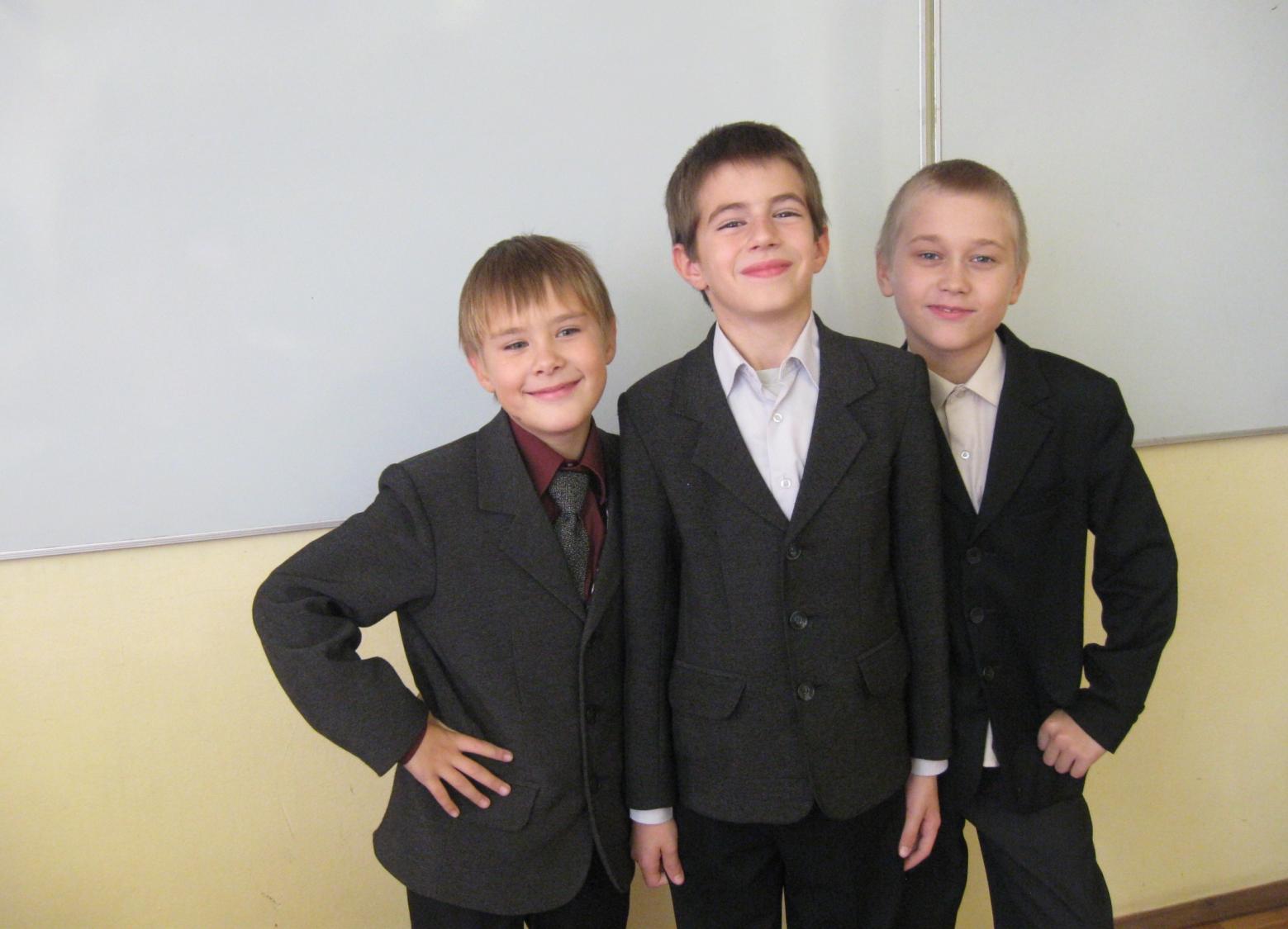 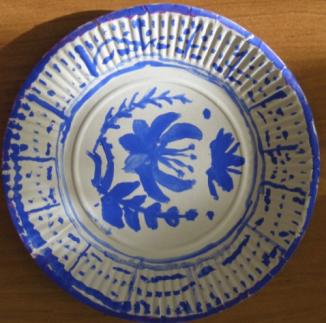 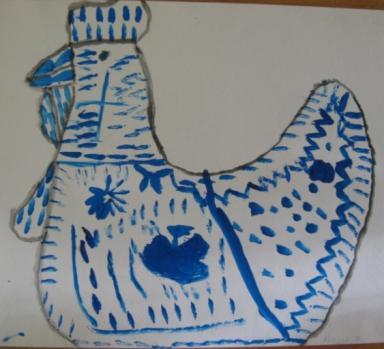 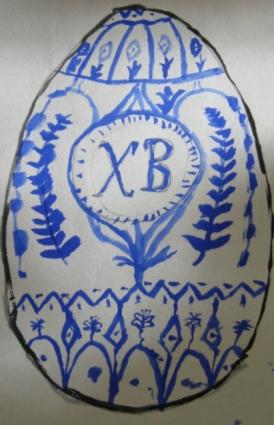 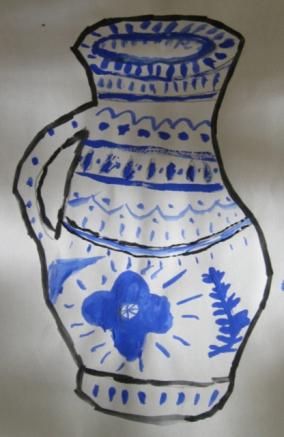 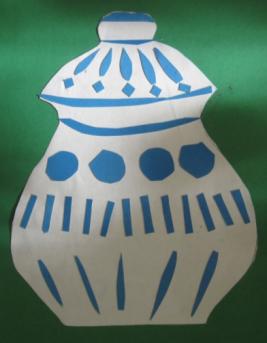 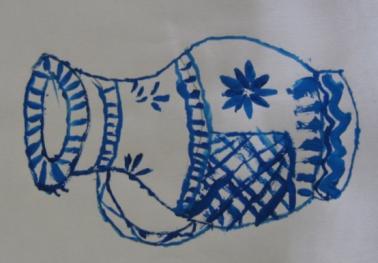 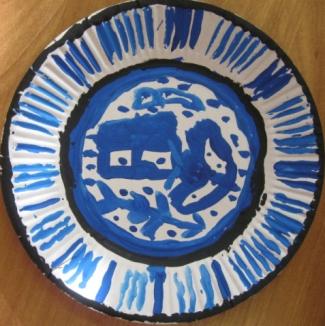